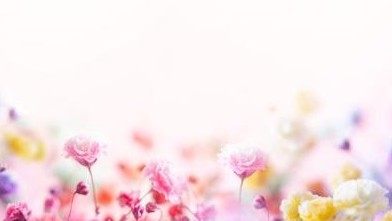 Message Title
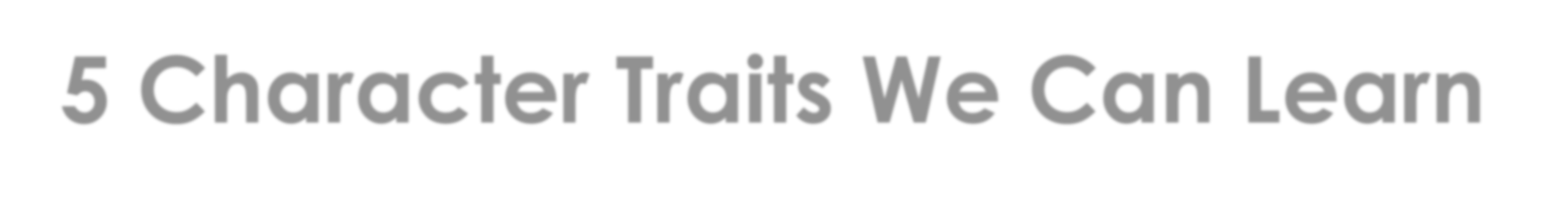 5 Character Traits We Can Learn from Jochebed, Moses's Mother
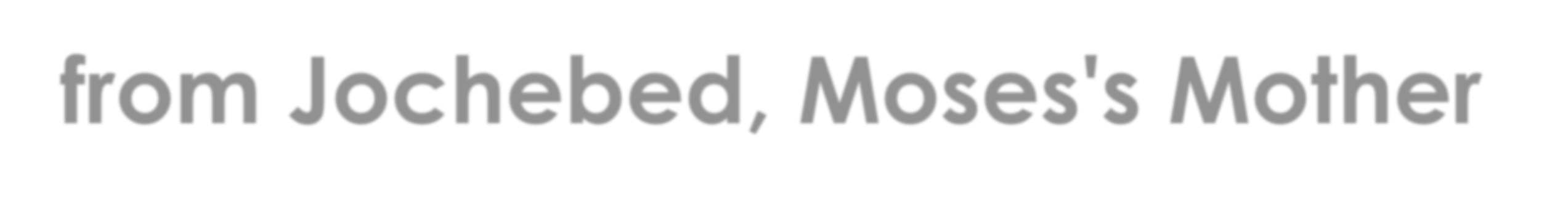 1.	Jochebed was
a Courageous Mother
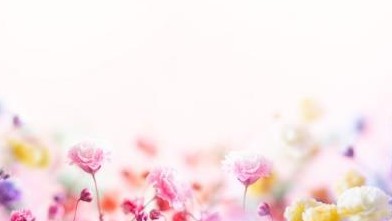 1.	Jochebed was a Courageous Mother
Learn from Jochebed’s example: Seek the Lord, and then courageously do the thing He puts in your heart to do.
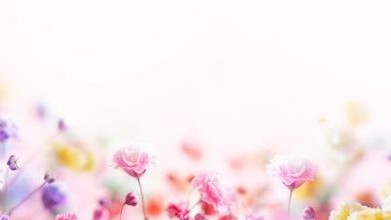 1.	Jochebed was a Courageous Mother
There’s a time to pray, and a time to act!
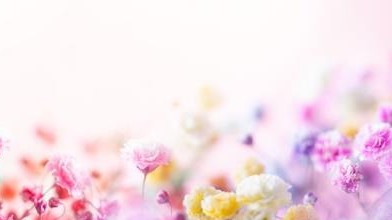 1.	Jochebed was a Courageous Mother
“Do not worry about tomorrow, for tomorrow will worry about
its own things” Matthew 6:34
2. Jochebed Was an Ordinary Woman Who Prayed and Obeyed
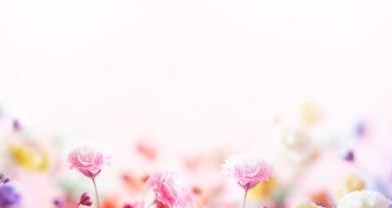 2. Jochebed Was an Ordinary Woman Who Prayed and Obeyed
The best way we can help our children is to pray while they are away…
and against the ungodly influence of today’s culture.
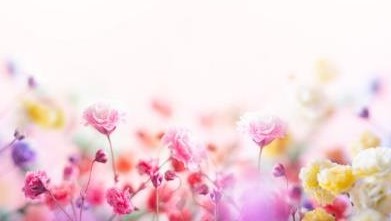 3. Jochebed Trusted God
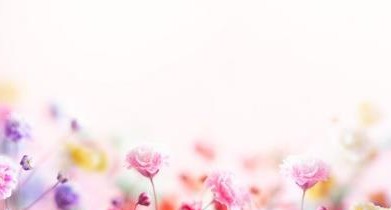 3. Jochebed Trusted God
If Jochebed had tightened her grip on Moses and continued hiding him, she wouldn’t have experienced what happened next!
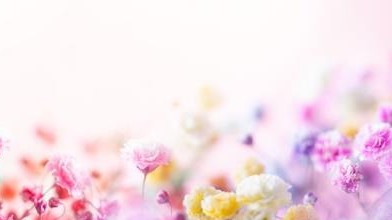 3. Jochebed Trusted God
Jochebed’s name in Hebrew means “ Jehovah glorified ."
4. Jochebed Made the Most of Her Time
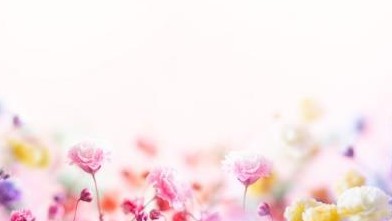 4. Jochebed Made the Most of Her Time
Use wisely the little time you have to influence your children
to love and follow Christ.
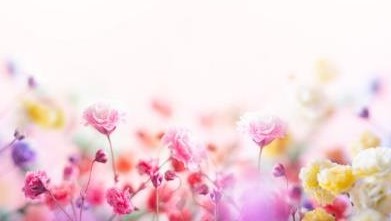 5. Jochebed Took Seriously Her Mission of Motherhood
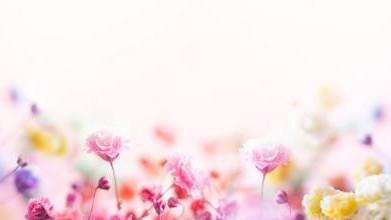 5. Jochebed Took Seriously Her Mission of Motherhood
The first teachers of godly leaders were not theologians; they were mothers !
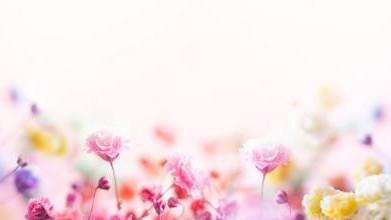 5. Jochebed Took Seriously Her Mission of Motherhood
The mission of mothers has been to help mold the character of their children!